T.C.
TİCARET BAKANLIĞI
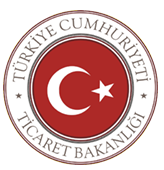 SERMAYE KAYBI VE BORCA BATIK OLMA DURUMU
Ahmet Can BALAK
Şirketler Dairesi Başkanı
İç Ticaret Genel Müdürlüğü
1
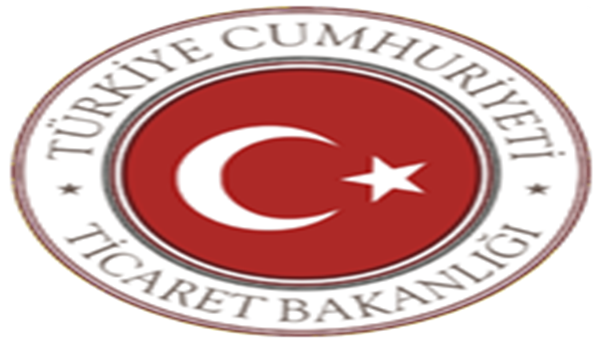 YASAL DÜZENLEMELER
Sermaye kaybı ve borca batık olma durumu ve alınacak tedbirler;

 6102 sayılı Türk Ticaret Kanunu’nun (TTK) 376’nci maddesi
 15 Eylül 2018 tarihinde Resmi Gazete’de yayımlanan 6102 Sayılı Türk Ticaret Kanununun 376 ncı Maddesinin Uygulanmasına İlişkin Usul ve Esaslar Hakkında Tebliğ
 Halka açık şirketler bakımından SPK’nın 10.04.2014 tarih ve 11/352 sayılı Kararı. Kararda revizyon beklenmektedir.
İç Ticaret Genel Müdürlüğü
2
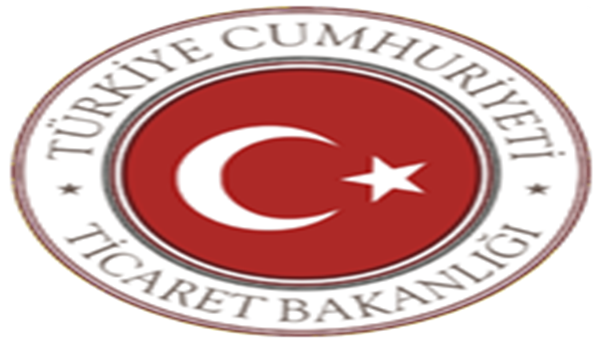 SERMAYE KAYBI
Ara dönem veya yıllık finansal tablolar üzerinden; 
 Sermaye ile kanuni yedek akçeler toplamının en az yarısının,
 Sermaye ile kanuni yedek akçeler toplamının üçte ikisinin,
zarar sebebiyle karşılıksız kalması şeklinde iki farklı durum bulunmaktadır.

                             (Sermaye + Kanuni Yedek Akçeler) – Özkaynaklar
                                        (Sermaye + Kanuni Yedek Akçeler)
 Bu formül kullanılarak yapılan hesaplama sonucu oranın;
 1/2  ile 2/3 arasında olması hali birinci durumu,
 2/3  ile 1 arasında olması hali ikinci durumu, 
 1 den büyük olması hali ise borca batık olma durumunu gösterir.
İç Ticaret Genel Müdürlüğü
3
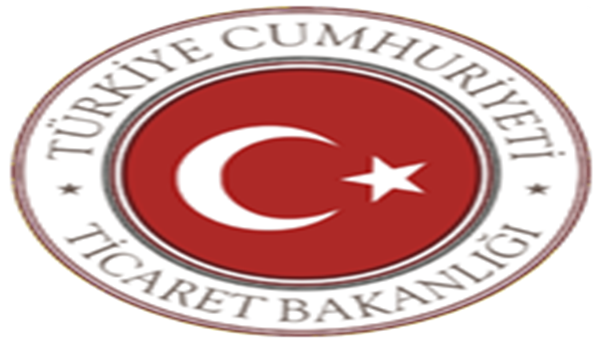 SERMAYE KAYBI DURUMUNDA GENEL KURUL TOPLANTISI
Sermaye ile kanuni yedek akçeler toplamının en az yarısının karşılıksız kalması halinde;

 Yönetim organı, son bilançoyu genel kurula sunarak şirketin finansal yönden bulunduğu durumu bütün açıklığıyla anlatır. Bu hususta genel kurula rapor da sunulabilir.
 Yönetim organı, genel kurula uygun gördüğü iyileştirici önlemleri sunar.
 Genel kurul, sunulan iyileştirici önlemleri aynen kabul edebileceği gibi değiştirerek de kabul edebilir ya da sunulan önlemler dışında başka bir önlemin uygulanmasına karar verebilir.
İç Ticaret Genel Müdürlüğü
4
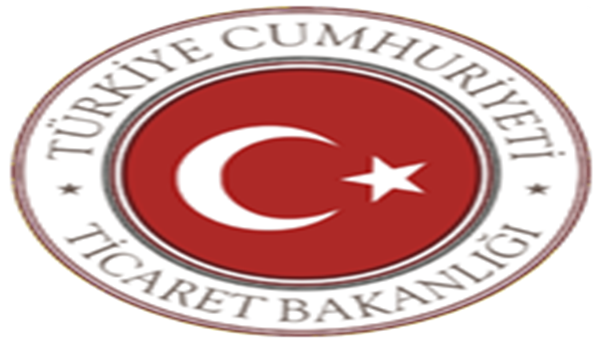 SERMAYE KAYBI DURUMUNDA ALINMASI GEREKEN TEDBİRLER
Sermaye ile kanuni yedek akçeler toplamının en az yarısının karşılıksız kalması halinde;
 Yönetim oranı, şirketin mali durumundaki kötüleşmeyi ortadan kaldırmak veya en azından etkilerini hafifletmek amacıyla genel kurula aşağıdaki tedbirleri sunabilir;     

 Sermaye artırımı, 
 Sermayenin tamamlanması,
 Bazı üretim birimlerinin veya bölümlerinin kapatılması ya da          küçültülmesi, 
 İştiraklerin satışı, pazarlama sisteminin değiştirilmesi gibi iyileştirici önlemleri alternatifli ve karşılaştırmalı olarak genel kurula sunar ve açıklar.
İç Ticaret Genel Müdürlüğü
5
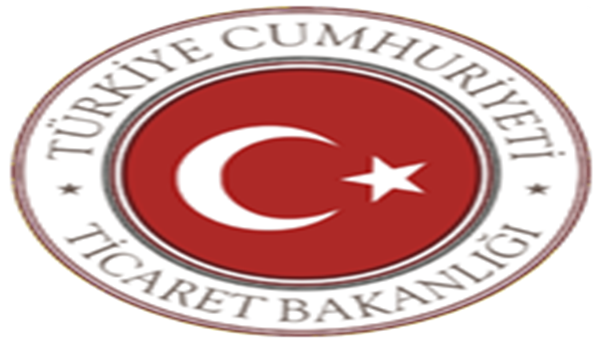 SERMAYE KAYBI DURUMUNDA ALINMASI GEREKEN TEDBİRLER
Sermaye ile kanuni yedek akçeler toplamının en az yarısının karşılıksız kalması halinde;
 Tebliğde alınabilecek tedbirler sınırlı olarak (numerus clausus) olarak sayılmamış ve yönetim organına kendi “uygun gördüğü” iyileştirici önemleri sunma hakkı tanınmıştır.
 Yönetim organı, yukarıda sayılan tedbirler dışında şirkete nakit girişini sağlayacak veya organizasyonel değişiklikler yaparak şirketin giderlerini kısmak şeklinde farklı önlemeleri de genel kurula sunabilir.
İç Ticaret Genel Müdürlüğü
6
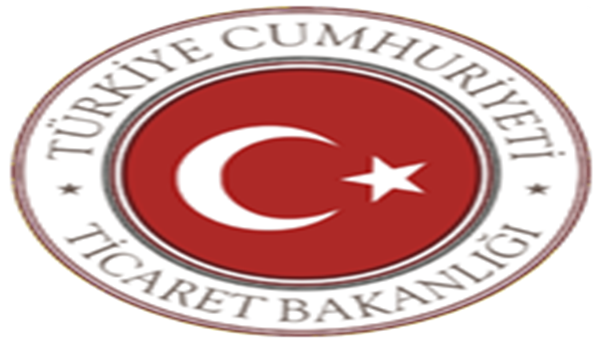 SERMAYE KAYBI DURUMUNDA ALINMASI GEREKEN TEDBİRLER
Sermaye ile kanuni yedek akçeler toplamının en az üçte ikisinin zarar sebebiyle karşılıksız kalması halinde genel kurul:
 Sermayenin üçte biri ile yetinilmesine ve sermaye azaltımı yapılmasına,
 Sermayenin tamamlanmasına,
 Sermayenin artırılmasına karar verebilir.
 Belirtilen tedbirlerden birine karar verilmemesi halinde şirket kendiliğinden sona erer. Bu şekilde sona eren şirketin tasfiye işlemleri, Kanunun 536’ncı ve devamı maddelerine göre yürütülür.
İç Ticaret Genel Müdürlüğü
7
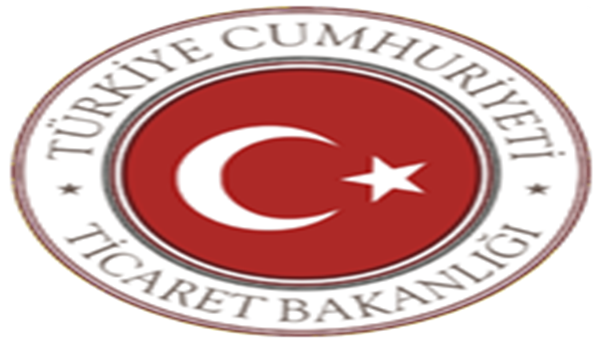 SERMAYE KAYBI DURUMUNDA ALINMASI GEREKEN TEDBİRLER
Sermayenin azaltılması
 Sermaye ile kanuni yedek akçeler toplamının en az üçte ikisi zarar sebebiyle karşılıksız kalan şirketin genel kurulu, sermayenin üçte biriyle yetinmeye karar verdiği takdirde sermaye azaltımı Kanunun 473 ilâ 475 inci maddelerine göre yapılır.
 Yapılacak sermaye azaltımında yönetim organı, alacaklıları çağırmaktan ve bunların haklarının ödenmesinden veya teminat altına alınmasından vazgeçebilir.
İç Ticaret Genel Müdürlüğü
8
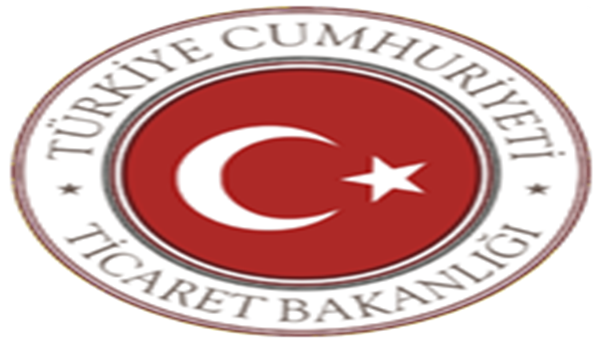 SERMAYE KAYBI DURUMUNDA ALINMASI GEREKEN TEDBİRLER
Sermayenin tamamlanması
 Bilânço açıklarının ortakların tamamı veya bazı ortaklar tarafından kapatılmasıdır. 
 Kanuni yedek akçelerin yitirilen kısımlarının tamamlanmasına gerek yoktur. 
 Sermayenin tamamlanmasına karar verilmesi halinde her ortak zarar sebebiyle karşılıksız kalan tutarı kapatacak miktarda parayı vermekle yükümlüdür. 
 Her ortak, payı oranında tamamlamaya katılabilir ve verdiğini geri alamaz. 
 Bu yükümlülük, sermaye konulması veya borç verilmesi niteliğinde olmayıp karşılıksızdır.
 Ayrıca yapılan ödemeler, gelecekte yapılacak sermaye artırımına mahsuben bir avans olarak nitelendirilmez.
İç Ticaret Genel Müdürlüğü
9
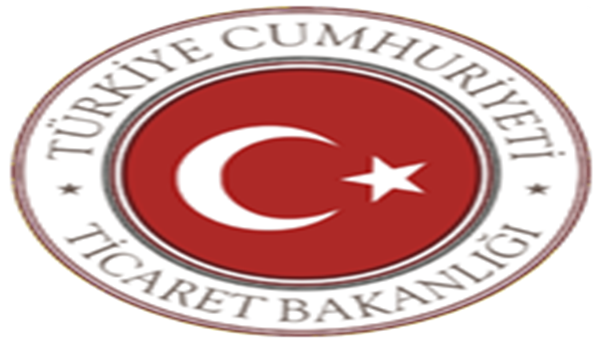 SERMAYE KAYBI DURUMUNDA ALINMASI GEREKEN TEDBİRLER
Sermayenin tamamlanması
 Sermayenin tamamlanmasında, anonim ve sermayesi paylara bölünmüş komandit şirketler bakımından Kanunun 421’inci maddesinin ikinci fıkrasının (a) bendi, limited şirketler bakımından ise 603 ve devamı maddeleri uygulanır. 
 Sermayenin tamamlanamaması, bazı ortakların kendi istekleriyle tamamlama yapmasına engel oluşturmaz.  
 Sermaye tamamlaması amacıyla yapılan ödemeler, öz kaynaklar içerisinde sermaye tamamlama fonu hesabında toplanır ve takip edilir.
İç Ticaret Genel Müdürlüğü
10
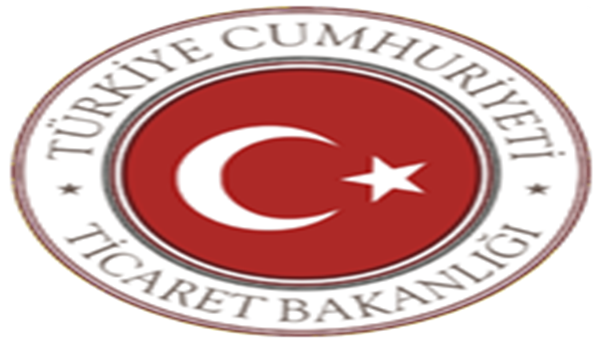 SERMAYE KAYBI DURUMUNDA ALINMASI GEREKEN TEDBİRLER
Sermayenin artırılması
 Sermayenin zarar sonucu ortaya çıkan kayıp kadar azaltılması ile birlikte eş zamanlı olarak istenilen tutarda artırımına karar verilebilir. Bu şekilde yapılacak sermaye artırımında artırılan sermayenin en az dörtte birinin ödenmesi şarttır. 
 Nakden taahhüt edilen sermayenin en az dörtte birinin tescilden önce ödenmesi şartı limited şirketler bakımından uygulanmaz. 
 Sermayenin zarar sonucu ortaya çıkan kayıp kadar azaltılması yoluna gidilmeden sermaye artırımına karar verilebilir. Bu şekilde yapılacak sermaye artırımında sermayenin en az yarısını karşılayacak tutarın tescilden önce ödenmesi zorunludur.
İç Ticaret Genel Müdürlüğü
11
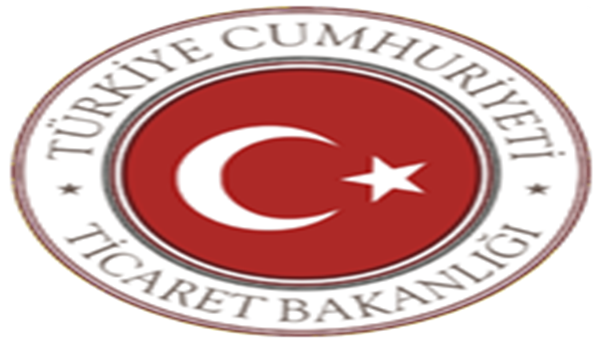 BORCA BATIK OLMA DURUMU
Borca batık olma durumu, şirketin aktiflerinin borçlarını karşılayamaması halidir.
 Borca batık durumda olmanın işaretleri, yıllık ve ara dönem finansal tablolardan, denetime tabi şirketlerde denetim raporlarından, erken teşhis komitesinin raporlarından, yönetim organının belirlemelerinden ortaya çıkabilir.
 Şirketin borca batık durumda bulunduğu şüphesini uyandıran işaretler varsa, yönetim organı, aktiflerin hem işletmenin devamlılığı esasına göre hem de muhtemel satış fiyatları üzerinden bir ara bilanço çıkartır.
 Yönetim organı, hem işletmenin devamlılığı esasına hem de aktiflerin muhtemel satış değerlerine göre çıkarılan ara bilânço üzerinden aktiflerin şirket alacaklarını karşılamaya yetmediğine karar vermesi ve sermaye azaltımı, sermaye artırımı veya sermayenin tam tedbirleri almaması halinde şirketin iflası için mahkemeye başvurur.
İç Ticaret Genel Müdürlüğü
12
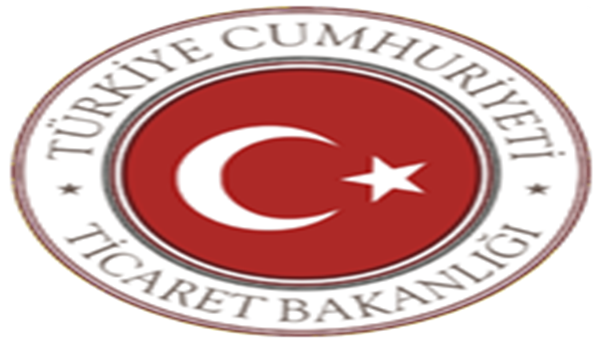 ESAS ALINACAK FİNANSAL TABLOLAR
Şirketlerin sermaye kaybı veya borca batık olma durumları, Kanunun 88’inci maddesine göre hazırlanacak finansal tablolar esas alınarak belirlenir.
 TMS/TFRS, BOBİ FRS veya Muhasebe Sistemi Uygulama Genel Tebliğleri ilkelerine uyulur.
 Finansal tabloların düzenlenmesinde ihtiyari olarak Türkiye Muhasebe Standartlarının uygulanmasının tercih edilmesi halinde, bahsi geçen durum bu şekilde hazırlanan finansal tablolar üzerinden değerlendirilir.
İç Ticaret Genel Müdürlüğü
13
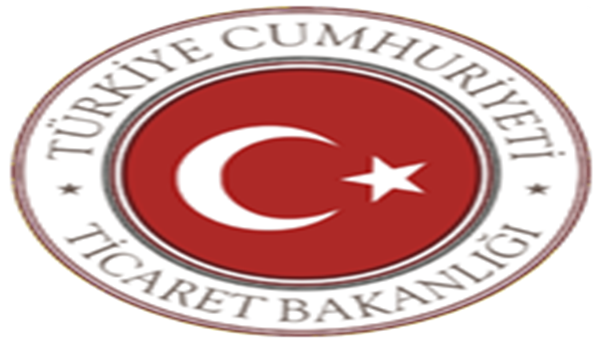 SERMAYENİN KAYBI VEYA BORCA BATIK OLMA DURUMLARINDA BİRLEŞMEYE KATILMA
Sermaye kaybı veya borca batık durumda olan bir şirket, kaybolan sermayeyi karşılayabilecek tutarda serbestçe tasarruf edilebilen özvarlığa sahip bulunan bir şirket ile birleşebilir.
 Serbestçe tasarruf edilebilen özvarlık, genel kanuni yedek akçelerin sermayenin veya çıkarılmış sermayenin yarısını aşan kısmı ile Kanun ve sözleşme gereği ayrılanlar dışında genel kurulca ayrılmasına karar verilen yedek akçelerin (olağanüstü yedekler) toplamıdır. 
 Şirketin kaybolan sermayeyi veya borca batıklık durumunu karşılayacak miktarda serbestçe tasarruf edebileceği özvarlığa sahip olduğu ve buna ilişkin tutarların, hesap şekli de gösterilerek doğrulandığı veya belirtilen durumların mevcut olmadığının doğrulandığı yeminli mali müşavir veya serbest muhasebeci mali müşavir raporu ile ortaya konulur. Devrolunan şirketlerin denetime tabi olması halinde bu rapor, denetime tabi şirketin denetçisi tarafından da hazırlanabilir.
İç Ticaret Genel Müdürlüğü
14
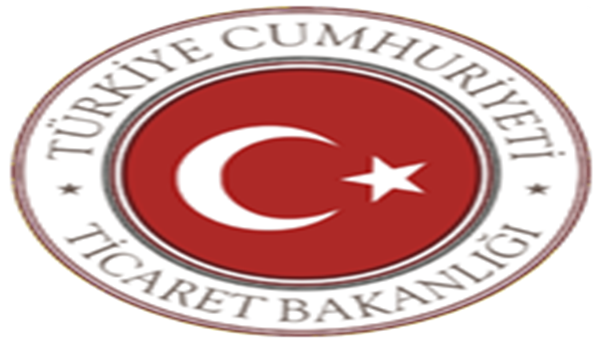 KUR FARKI ZARARLARI
6102 Sayılı Türk Ticaret Kanununun 376 ncı Maddesinin Uygulanmasına İlişkin Usul ve Esaslar Hakkında Tebliğ’in Geçici 1 nci maddesinde «1/1/2023 tarihine kadar, Kanunun 376 ncı maddesi kapsamında sermaye kaybı veya borca batık olma durumuna ilişkin yapılan hesaplamalarda, henüz ifa edilmemiş yabancı para cinsi yükümlülüklerden doğan kur farkı zararları dikkate alınmayabilir.» hükmü yer almaktadır.
İç Ticaret Genel Müdürlüğü
15
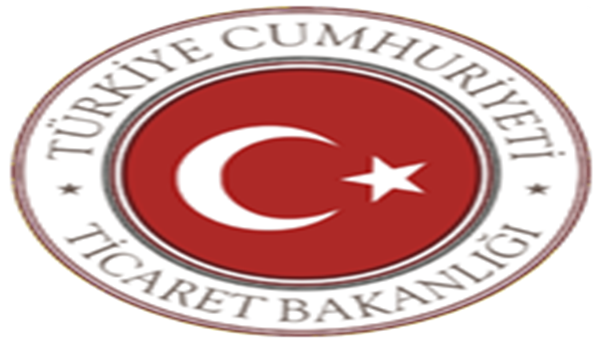 KUR FARKI ZARARLARI
Henüz ifa edilmemiş yabancı para cinsi yükümlülüklerden doğan kur farkı zararlarına ilişkin finansal tablolarda herhangi bir değişiklik yapılmayacaktır.
 Yönetim organı şirketin sermaye kaybı veya borca batık olma durumlarına ilişkin değerlendirmeler yaparken, henüz ifa edilmemiş yabancı para cinsi yükümlülüklerden doğan kur farkı zararını, şirketin mevcut zararından indirebilecektir. 
 Henüz ifa edilmemiş yabancı para birimi cinsinden yükümlülükleri, şirket bilançosunda yer alan henüz ödenmemiş ticari ve finansal tüm borçları kapsamaktadır. 
 Değerlendirme için yapılacak zarar hesaplamalarında, söz konusu yükümlülüğün finansal tablolara giriş tarihindeki kur esas alınacaktır.
 Yükümlülüğün ödenmesi sonrasında oluşan kur farkı zararlarının, anılan madde kapsamında değerlendirilmesi mümkün olmayacaktır.
İç Ticaret Genel Müdürlüğü
16
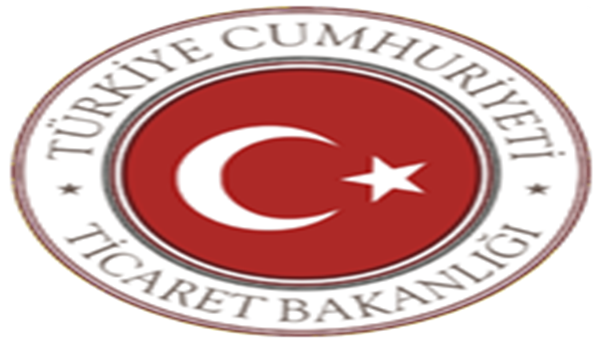 TEŞEKKÜR EDERİM.
İç Ticaret Genel Müdürlüğü
17